Universidade Aberta do SUSUniversidade Federal de PelotasEspecialização em Saúde da FamíliaModalidade a DistânciaTurma7
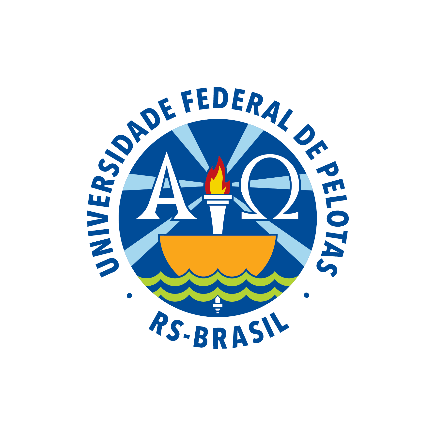 Trabalho de conclusão de curso

Melhoria da Atenção ao Pré-natal e Puerpério na USF São Pedro, Brejinho-RN

Autora: Iliana Ivet Rodriguez Guerra
Orientadora: Daniela Patrícia Evangelista dos Santos

Pelotas, 2015
Introdução
Importância da ação programática Pré-natal e puerpério.

Caracterização do Município Brejinho-RN.

Caracterização da UBS São Pedro.

Situação do programa Pré-natal e Puerpério na UBS antes da intervenção.
Objetivo Geral



Melhorar da Atenção ao Pré-natal e Puerpério na USF São Pedro, Brejinho-RN
Metodologia

Ações realizadas:

Acolhimento e cadastramento de gestantes e puérperas.

Capacitação dos membros da equipe sobre suas                          atribuições.

Capacitação da equipe sobre o protocolo ao Pré-natal e      Puerpério.

Divulgação do projeto.

Organização e atualização dos registros na UBS.
Metodologia


Logística: 

Caderno de Atenção Básica nº 32 (Atenção ao Pré-Natal de Baixo Risco.

Fichas espelho disponibilizadas pelo curso.

Planilha de coleta de dados disponibilizada pelo curso.

Prontuários clínicos e livro de registro do programa.
Objetivos, Metas e Resultados
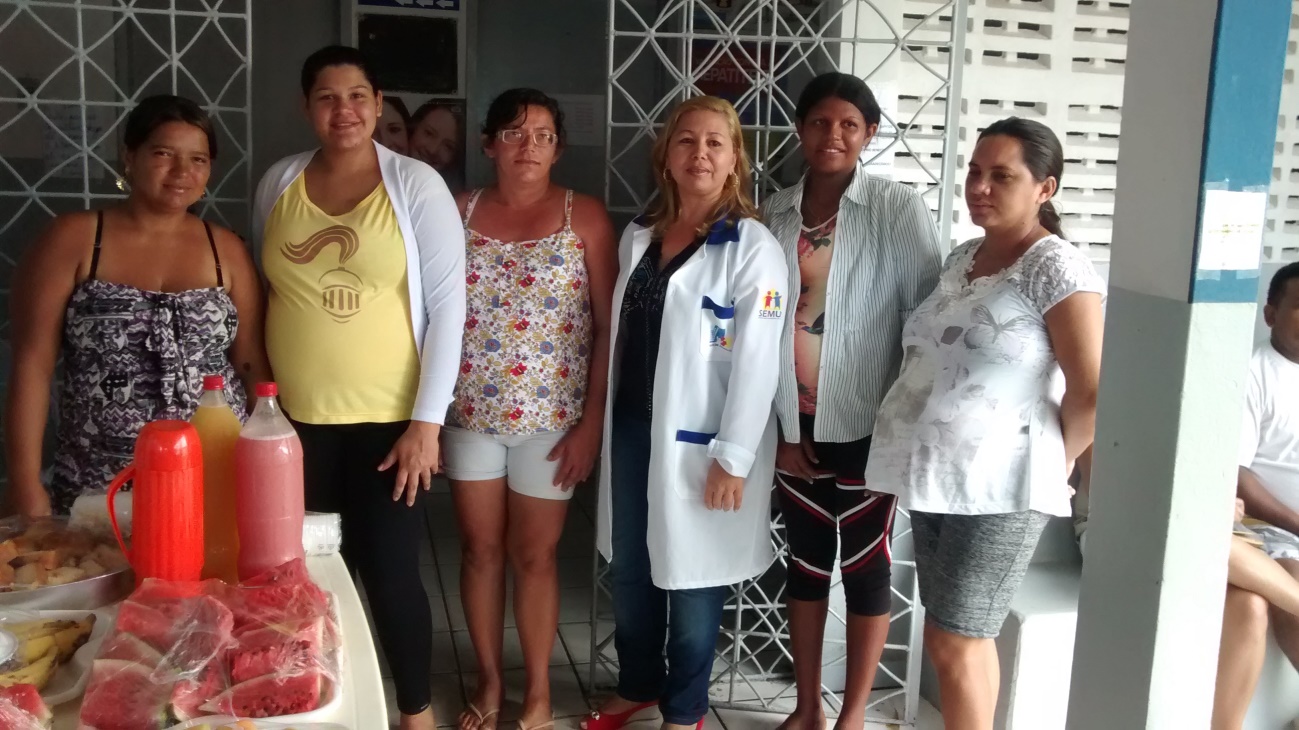 Pré-Natal
Objetivos, Metas e Resultados

Objetivo 1: Ampliar a cobertura de pré-natal.

Meta 1.1: Ampliar a cobertura das gestantes da área com pré-natal na unidade Básica de Saúde (UBS) para 90%.

Primeiro mês 24 (100%) gestantes, segundo mês 21(87,5%) gestantes e no terceiro mês 22 (91,7%) gestantes cadastradas.
Objetivos, Metas e Resultados
Objetivo 2: Melhorar a qualidade da atenção ao pré-natal

Meta 2.1: Garantir a 100% das gestantes o ingresso no Programa de Pré-Natal no primeiro trimestre de gestação.

No primeiro mês da intervenção 21 (87,5%) gestantes, segundo mês, 18 (85,7%) gestantes e no terceiro mês 19 (86,4%) gestantes.
Objetivos, Metas e Resultados
Objetivo 2: Melhorar a qualidade da atenção ao pré-natal
Meta 2.2: Realizar pelo menos um exame ginecológico por trimestre em 100% das gestantes durante o pré- natal.

Meta 2.3: Realizar um exame de mamas em 100% das gestantes no primeiro e terceiro trimestre.

Meta 2.4: Garantir a 100% das gestantes a solicitação de exames laboratoriais de acordo com protocolo.

Meta 2.5: Garantir a 100% das gestantes a prescrição de sulfato ferroso e ácido fólico conforme protocolo.

Resultados 100%
Objetivos, Metas e Resultados
Objetivo 2: Melhorar a qualidade da atenção ao pré-natal.
Meta 2.6: Garantir que 100% das gestantes estejam com vacina antitetânica em dia.

Meta 2.7: Garantir que 100% das gestantes estejam com vacina contra hepatite B em dia.

Meta 2.8: Realizar avaliação da necessidade de atendimento odontológico em 100% das gestantes durante o pré-natal.

Meta 2.9: Garantir a primeira consulta odontológica programática para 100% das gestantes cadastradas.

Resultados 100%
Objetivos, Metas e Resultados
Objetivo 3: Melhorar a adesão ao Pré-Natal.
Meta 3.1: Realizar busca ativa de 100% das gestantes faltosas ás consultas de pré-natal na unidade Básica de Saúde.

No primeiro mês da intervenção tivemos duas gestantes faltosas, no segundo e terceiro mês  tivemos  três gestantes faltosas ás consulta do pré-natal  que receberam  busca ativa.


Resultados 100%
Objetivos, Metas e Resultados
Objetivo 4: Melhorar o registro da atenção no Programa de pré-natal.
Meta 4.1: Manter registro na ficha espelho de pré-natal/vacinação em 100% das gestantes.
Objetivo 5. Melhorar a avaliação do risco no Programa de Pré-Natal.
Meta 5.1: Avaliar risco gestacional em 100% das gestantes. 




Resultados 100%
Objetivos, Metas e Resultados
Objetivo 6: Melhorar a promoção de saúde no Programa de Pré-Natal.
Meta 6.1: Garantir a 100% das gestantes orientações nutricional durante a gestação.
Meta 6.2: Promover o aleitamento materno junto a 100% das gestantes.
Meta 6.3 Orientar 100% das gestantes sobre os cuidados com o recém-nascido (teste do pezinho, decúbito dorsal para dormir).

Resultados 100%
Objetivos, Metas e Resultados
Objetivo 6: Melhorar a promoção de saúde no Programa de Pré-Natal.
Meta 6. 4:  Orientar 100% das gestantes sobre anticoncepção após o parto.
Meta 6.5: Orientar 100% das gestantes sobre os riscos do tabagismo e do uso de álcool e drogas na gestação.    
Meta 6.6: Orientar 100% das gestantes sobre a higiene bucal.    

Resultados 100%
Objetivos, Metas e Resultados
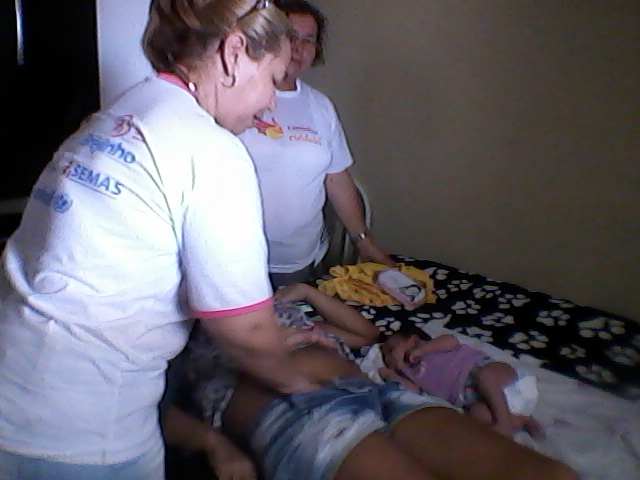 Puerpério
Objetivos, Metas e Resultados
Objetivo 1: Ampliar a cobertura da atenção no Programa de Puerpério.
Meta 1.1: Garantir o 100% das puérperas cadastradas no programa de Pré-Natal e Puerpério da Unidade de Saúde consulta puerperal antes dos 42 dias após o parto.

Resultados 100%
Objetivos, Metas e Resultados
Objetivo 2: Melhorar a qualidade do Programa de Puerpério.

Meta 2.1: Examinar as mamas em 100% das puérperas cadastradas no Programa.
Meta 2.2: Examinar o abdômen em 100% das puérperas cadastradas no Programa.
Meta 2.3: Realizar exame ginecológico em 100 % das puérperas cadastradas no Programa.

Resultados 100%
Objetivos, Metas e Resultados
Objetivo 2: Melhorar a qualidade do Programa de Puerpério.

Meta 2.4: Avaliar o estado psíquico em 100% das puérperas cadastradas no Programa.
Meta 2.5: Avaliar intercorrências em 100% das puérperas cadastradas no Programa.
Meta 2.6: Prescrever a 100% das puérperas um dos métodos de anticoncepção.

Resultados 100%
Objetivos, Metas e Resultados
Objetivo 3: Melhorar a adesão da atenção no programa de puerpério.
Meta 3.1: Realizar busca ativa em 100% das puérperas que não realizaram a consulta de puerpério até 30 dias após o parto.

Resultados 100%

Objetivo 4: Melhorar o registro da atenção no programa de Puerpério
Meta 4.1. Manter registro na ficha de acompanhamento do Programa 100% das puérperas.

Resultados 100%
Objetivos, Metas e Resultados
Objetivo 5: Melhorar a promoção de saúde no programa de Puerpério.

Meta 5.1: Orientar 100% das puérperas cadastradas no Programa sobre os cuidado do recém-nascido.
Meta 5.2: Orientar 100% das puérperas cadastradas no Programa sobre aleitamento materno exclusivo.
Meta 5.3. Orientar 100% das puérperas cadastradas no Programa de Pré-Natal e Puerpério sobre planejamento familiar. 

Resultados 100%
Aspectos qualitativos relevantes


A capacitação dos profissionais da equipe que melhorou a qualificação dos atendimentos.

A  aliança com a comunidade.

A interação com os gestores e secretaria de saúde.

Fortalecimento das ações de promoção de saúde na unidade.
Discussão

Exigiu que a equipe se capacitasse para seguir as recomendações do MS.

 Promoveu o trabalho integrado da equipe  na UBS.

A intervenção reviu as atribuições da equipe.

Propiciou a ampliação da cobertura de atenção ao pré-natal e puerpério.
Discussão

Propiciou uma melhoria na qualidade dos registros nesta ação programática.

Propiciou uma maior organização do serviço.

Melhorou a qualificação da atenção.

Aumentou o nível de satisfação da comunidade com a qualidade dos atendimentos.
Reflexão


A intervenção já foi incorporada a rotina do serviço. 

 Continuaremos realizando todas as ações conforme as recomendações do MS com ajuda das fichas utilizadas durante a intervenção

 Pretendemos continuar a capacitação da equipe assim como as ações de promoção de saúde na comunidade

Continuaremos  avançando na captação de novas gestantes e puérperas para ampliar a cobertura desta ação programática na UBS.
Reflexão 


Vamos ampliar o trabalho de conscientização da comunidade em relação à necessidade de priorização da atenção de gestantes e puérperas

Tomando este projeto como exemplo, também pretendemos implementar o programa de Hipertensão e Diabetes na UBS.

Minhas expectativas com respeito ao curso foram superadas. O aprendizado durante o curso  me facilitou ter um melhor engajamento na equipe, uma aliança com a comunidade e os gestores.
Reflexão
 
 Propiciou  o  aperfeiçoamento  das condutas médicas das diferentes doenças nas unidades de saúde.

Ajudou adquirir  novos conhecimentos e manter-me atualizada em relação às diferentes questões médicas sendo estímulo para meu desenvolvimento académico.


Ajudou a evidenciar como a ESF conseguiu brindar assistência qualificada e humanizada no caminho da equidade e a integralidade.
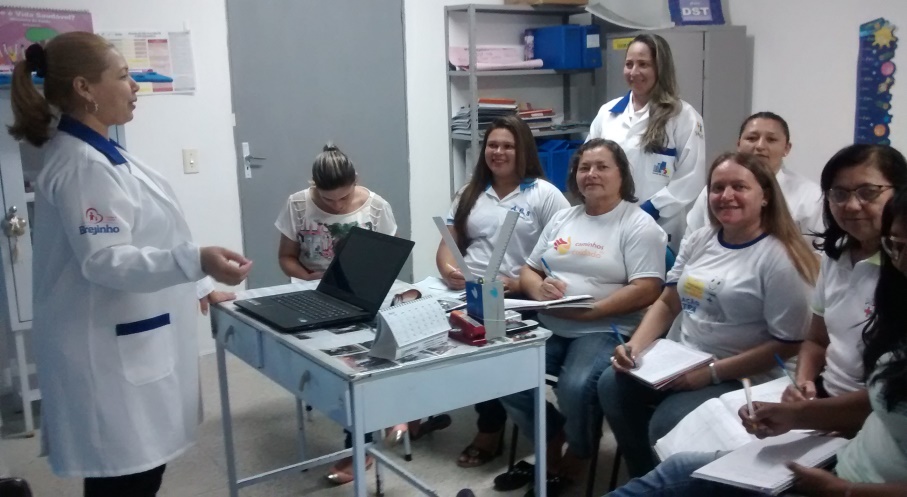 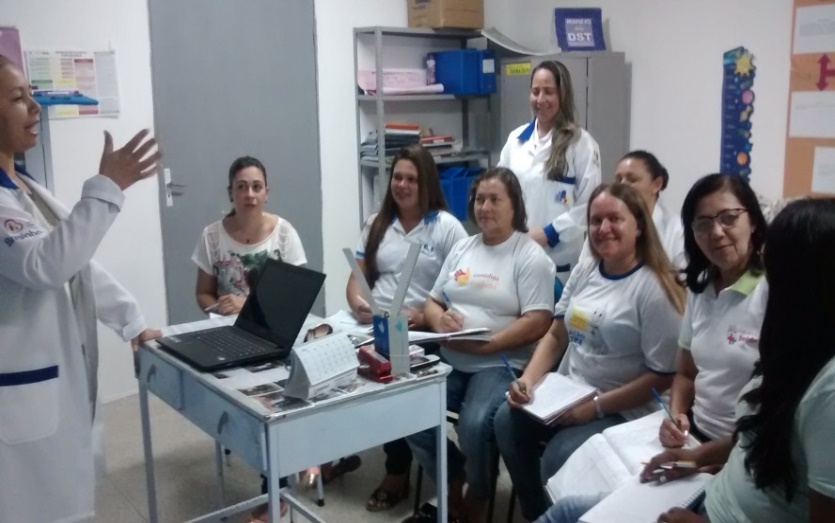 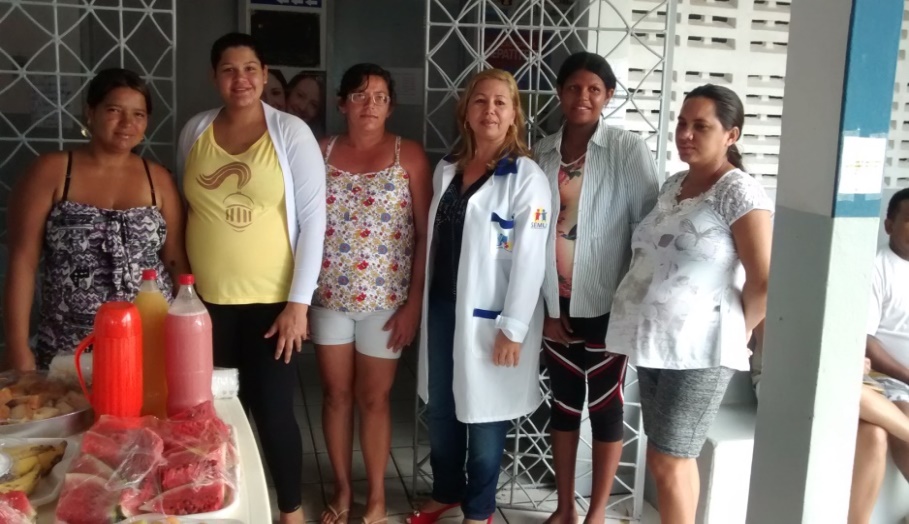 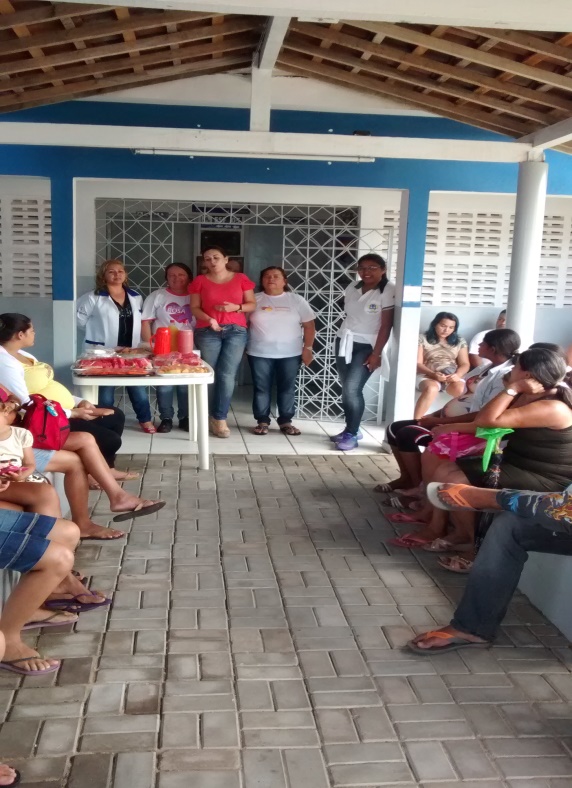 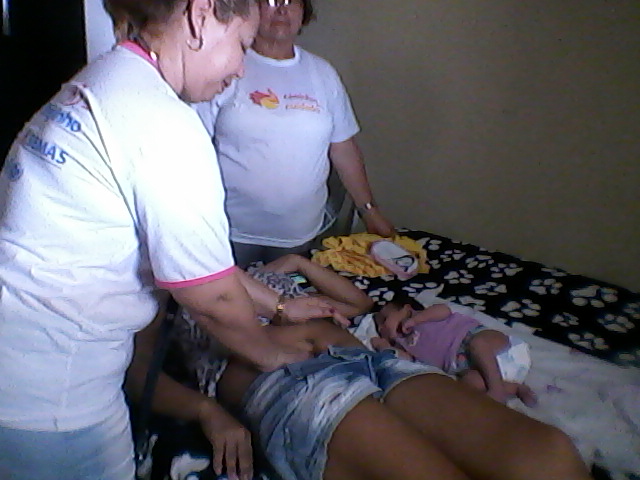 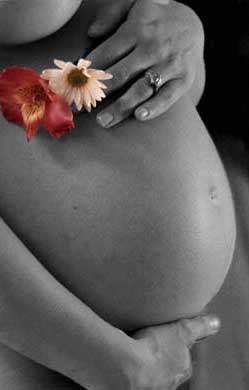 Obrigada!